BIENVENIDOS!
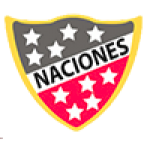 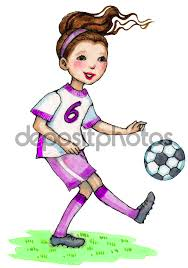 CLASE Nº1 Educación física y salud


Prof. Bernardo Valenzuela Uribe


Objetivo de Aprendizaje (OA)
Nº01: Demostrar habilidades motrices básicas de locomoción, manipulación y estabilidad en una variedad de actividades y juegos.
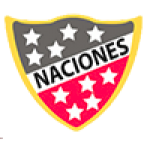 OA Nº01: Demostrar habilidades motrices básicas de locomoción, manipulación y estabilidad en una variedad de actividades.
Consejos para ti:

Organiza un espacio del hogar
para trabajar sin distraerte.

Antes de comenzar a trabajar 
asegúrate de lavar tus manos
y de tener todo lo necesario: 
libros, cuadernos, lápices, 
goma, etc.   
Lo ideal es realizar tu actividad 
sentado y apoyado en una mesa.
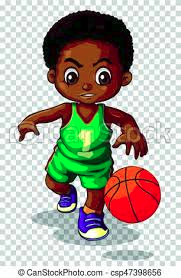 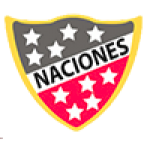 OA Nº01: Demostrar habilidades motrices básicas de locomoción, manipulación y estabilidad en una variedad de actividades.
Reglas de cada clase

Mantener micrófonos apagados.
Si tienes problemas de conexión apaga tu cámara pero permanece en la clase.
Preguntas y dudas a través del chat.
La clase tiene una duración máxima de una hora.
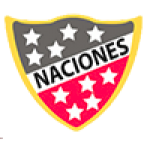 OA Nº01: Demostrar habilidades motrices básicas de locomoción, manipulación y estabilidad en una variedad de actividades.
COMENCEMOS!
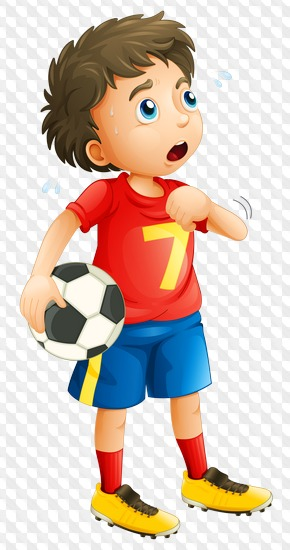 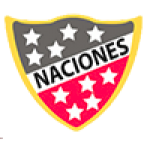 OA Nº01: Demostrar habilidades motrices básicas de locomoción, manipulación y estabilidad en una variedad de actividades.
Conocimiento corporal
Qué significa?
Se refiere a todo nuestro
 cuerpo y el conocimiento
 que tenemos de el adentro 
de nuestra mente, ya sea 
partes de nuestro cuerpo
 o movimientos que
 realicemos.
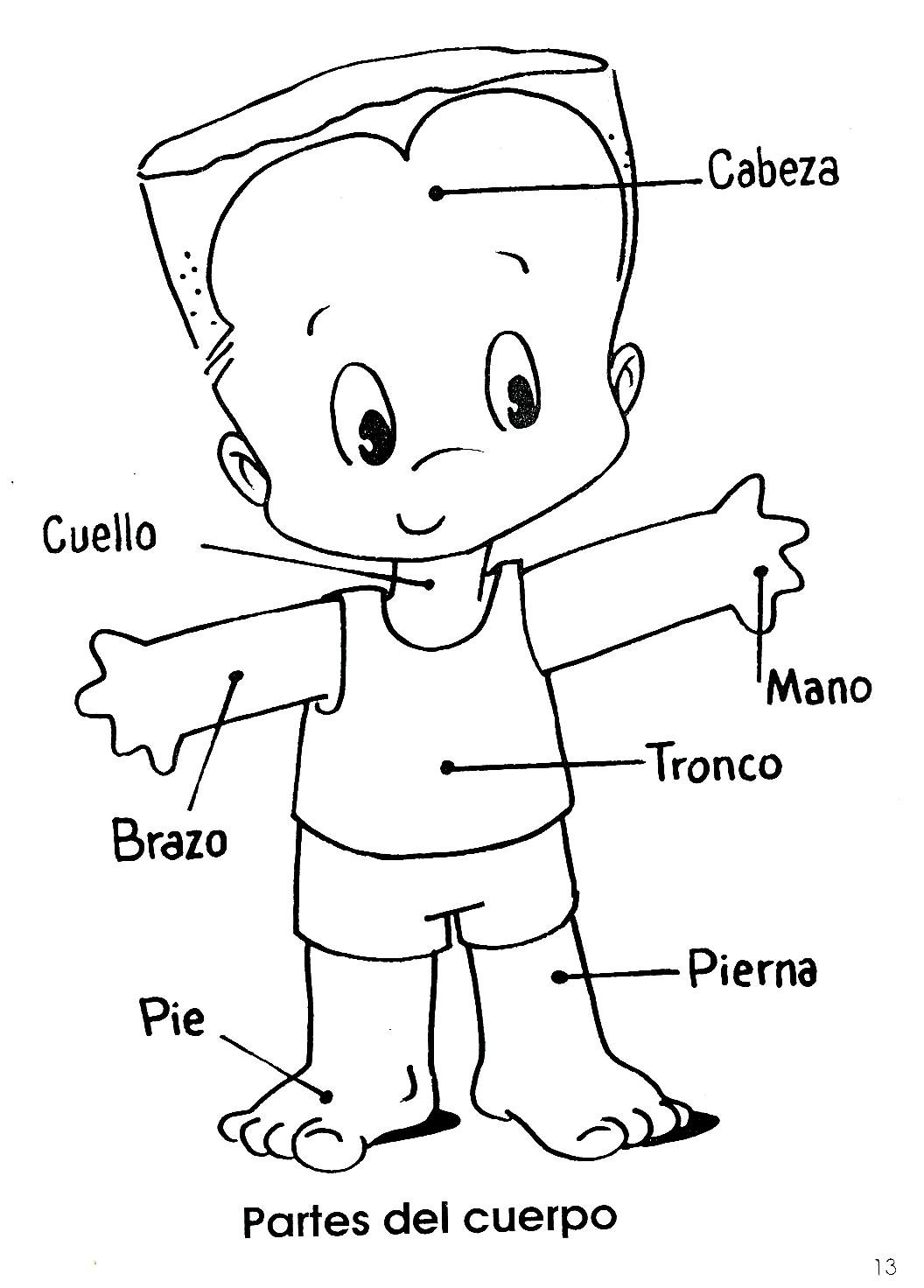 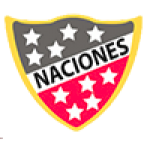 OA Nº01: Demostrar habilidades motrices básicas de locomoción, manipulación y estabilidad en una variedad de actividades.
Ejemplos de esquema corporal
Aplaudir:
No necesitamos
mirar nuestras manos para
lograrlo, pues sabemos 
mentalmente donde están 
y donde deben chocar para
sonar como un aplauso.
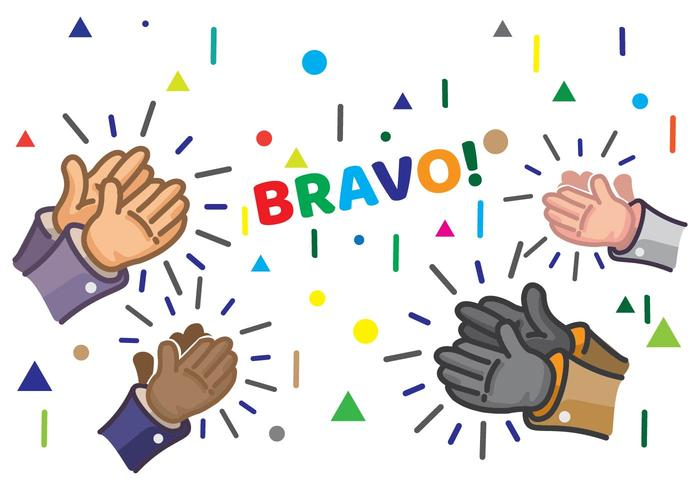 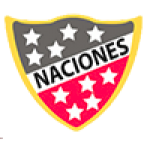 OA Nº01: Demostrar habilidades motrices básicas de locomoción, manipulación y estabilidad en una variedad de actividades.
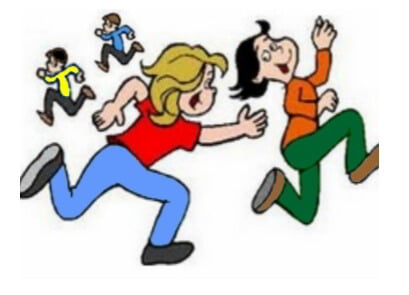 Otro ejemplo…
Jugar a la pinta!
Sin duda jugar a la pinta
es un buen ejemplo de lo
que es el esquema
 corporal.
Otro ejemplo…
Jugar a la pinta!
Sin duda jugar a la pinta
es un buen ejemplo de lo
que es el esquema
 corporal.
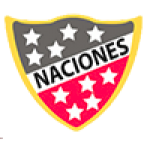 OA Nº01: Demostrar habilidades motrices básicas de locomoción, manipulación y estabilidad en una variedad de actividades.
Les parece si hacemos un intento con los ojos cerrados? Hagamos el siguiente ejercicio para saber como está nuestro conocimiento o esquema corporal.
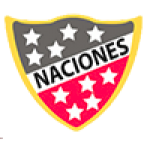 OA Nº01: Demostrar habilidades motrices básicas de locomoción, manipulación y estabilidad en una variedad de actividades.
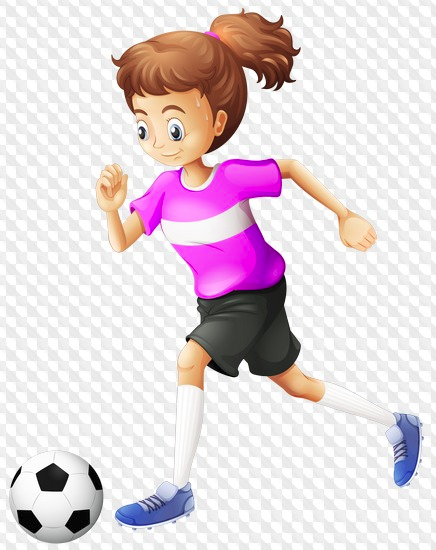 En todos los deportes
y juegos se usa
el conocimiento
corporal. También podemos
utilizar nuestros pies o piernas
para esta tarea.
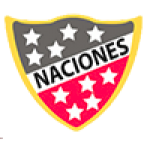 OA Nº01: Demostrar habilidades motrices básicas de locomoción, manipulación y estabilidad en una variedad de actividades.
Conociendo segmentos corporales
Cabeza 



Tronco y brazos


Piernas y manos


Pies
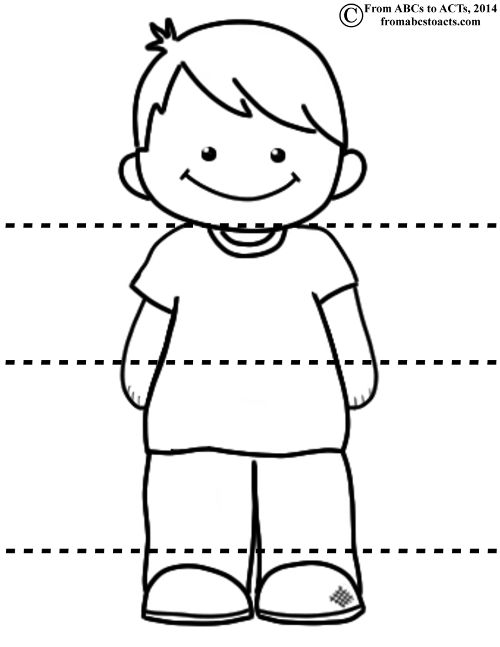 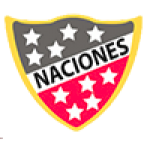 OA Nº01: Demostrar habilidades motrices básicas de locomoción, manipulación y estabilidad en una variedad de actividades.
Qué aprendimos hoy? 
El esquema corporal o conocimiento corporal, es la imagen que tenemos en nuestra mente de cada una de las partes de nuestro cuerpo y de todo movimiento.
Existe en todos los deportes y juegos.
Cabeza, tronco, brazos, manos, piernas y pies
son segmentos corporales.
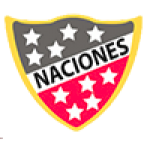 OA Nº01: Demostrar habilidades motrices básicas de locomoción, manipulación y estabilidad en una variedad de actividades.
FIN!
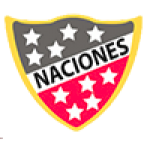 OA Nº01: Demostrar habilidades motrices básicas de locomoción, manipulación y estabilidad en una variedad de actividades.
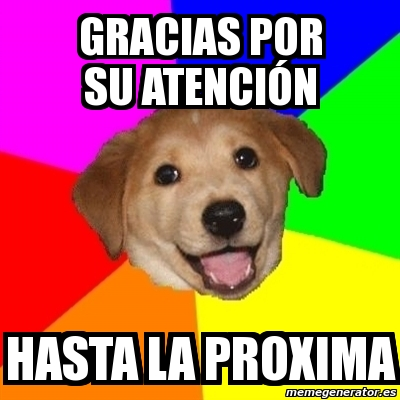